POUK NA DALJAVO (1. teden: 16.-20.3.)
KEMIJA, 8. RAZRED

Dragi osmošolec, osmošolka!

Ker bo v tem tednu delo potekalo drugače, pošiljam drsnice, ki ti bodo pomagale, da ponoviš in se naučiš nekaj novega o listih. 

Delo poteka ob pomoči učbenika, snov si prepiši v zvezek. Na drsnicah boš opazil/-a tudi okvirčke, ki te popeljejo na določeno internetno stran, zato sledi navodilom. 
Reši tudi naloge v DZ, rešitve bomo pregledali v šoli.
Če se ti ob delu zastavijo vprašanja ali ti je kaj nejasno, si to zabeleži v zvezek in pogovorili se bomo takoj, ko bo mogoče.

Ker so te ure nadomestilo za ure pouka v šoli, pričakujem, da boš delo opravil vzorno in vestno ter da boš upošteval zapisana navodila. Če potrebuješ kakšno pomoč, mi lahko pišeš na elektronski naslov (maja.verhovsek@guest.arnes.si).
 
Želim ti veliko ustvarjalnega duha, bodite zdravi!
Učiteljica M. Verhovšek
4. poglavjeKEMIJSKE REAKCIJE
Preberi učno snov v učbeniku, str. 72-74. Prepiši učno snov iz naslednjih drsnic.
ZNAKI KEMIJSKE REAKCIJE
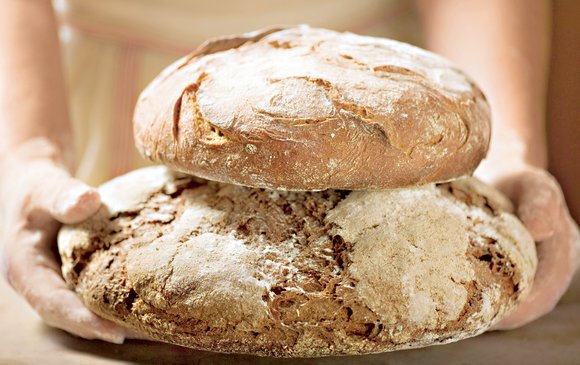 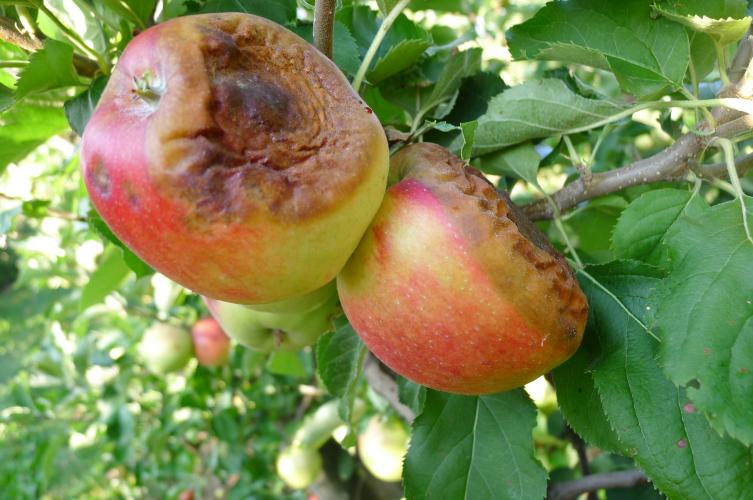 PRI KEMIJSKI REAKCIJI NASTANE ENA ALI VEČ NOVIH SNOVI.
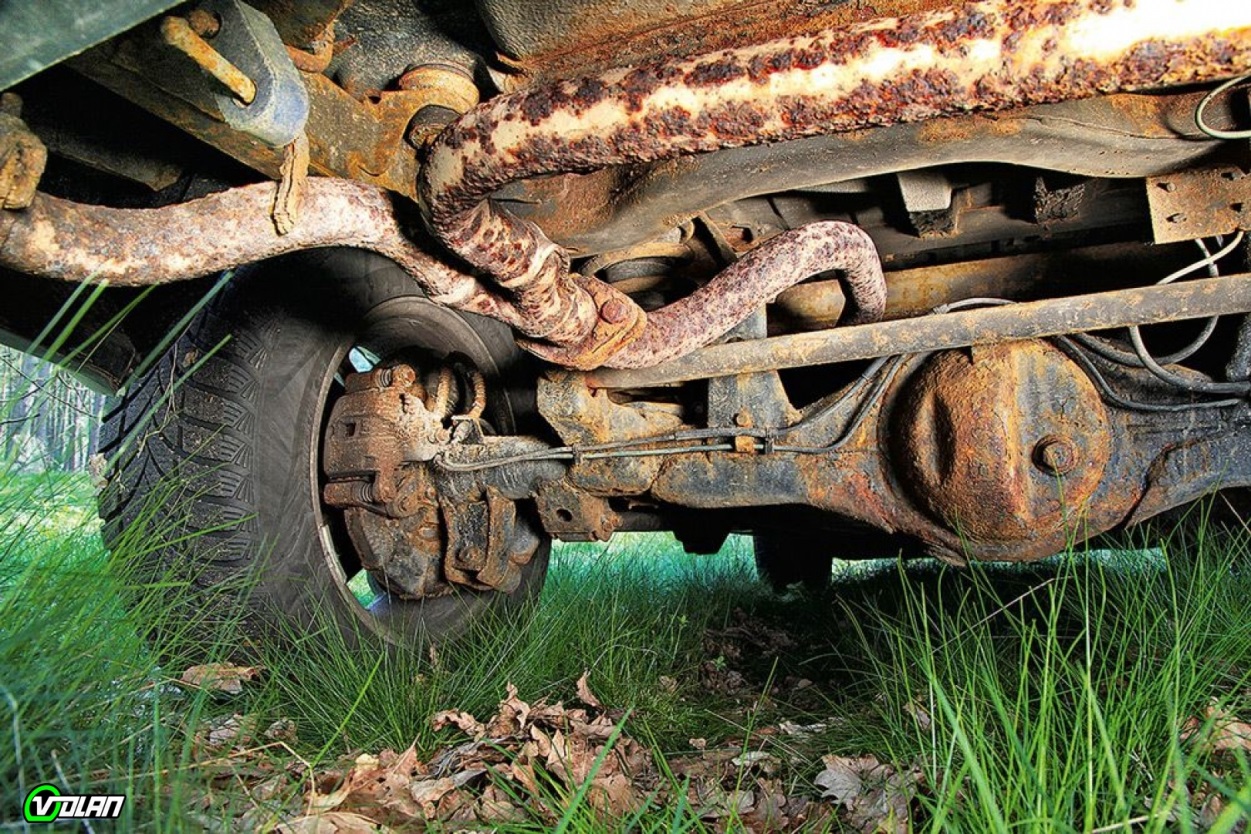 Kemijska reakcija je snovna in energijska sprememba.










Energija pri kemijski reakciji ne nastane niti ne izgine, ampak se spreminja iz ene oblike v drugo.
Pri gorenju lesa se del kemijske energije reaktantov spremeni v SVETLOBO, TOPLOTO in ZVOK.
Pri gorenju lesa nastanejo različne snovi: oglje, ogljikov dioksid, voda
Sprosti se energija v obliki SVETLOBE in TOPLOTE
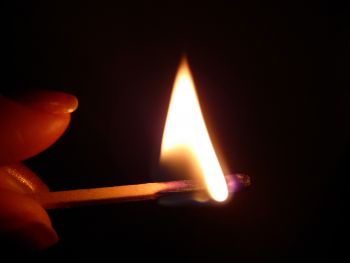 vodna para
kisik iz zraka
ogljikov dioksid
oglje
Energija se pri kemijskih reakcijah sprošča ali porablja tudi v obliki ELEKTRIČNE ENERGIJE. 
To poznamo v galvanskih členih ali baterijah.
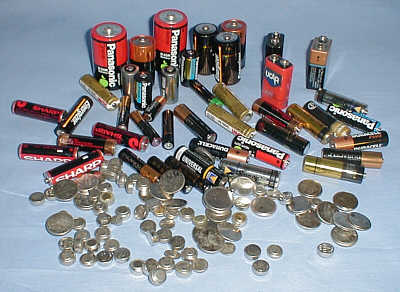 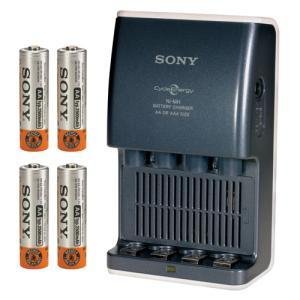 POGLEJ POSNETEK IN REŠI SPODNJE NALOGE (3). Prepiši le pravilne rešitve.
Kemijsko reakcijo je običajno težko obrniti
Potek reakcije označimo s puščico:

cink + raztopina klorovodikove kisline         vodik + raztopina cinkovega klorida

Vodik + raztopina cinkovega klorida         reakcija ne poteče


Fizikalne spremembe so ponavadi obrnljive, npr. prehodi med agregatnimi stanji


DN: Reši vprašanja v U, str. 74
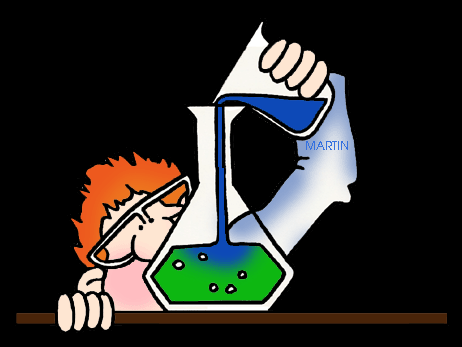 VRSTE KEMIJSKIH REAKCIJ
Preberi učno snov v učbeniku, str. 79, 80.
Prepiši učno snov iz naslednjih drsnic.
1. SPAJANJE ali SINTEZA
-kemijska reakcija, pri kateri iz vsaj dveh snovi nastane nova snov – SPOJINA.

1. primer spajanja: GORENJE MAGNEZIJA (posnetek)
BESEDNA ENAČBA
magnezij + kisik           magnezijev oksid

KEMIJSKA ENAČBA
2Mg(s) + O2(g)         2MgO(s) 

Reši še DZ, str. 50/nal.1
2. primer spajanja: GORENJE LESA

BESEDNA ENAČBA:
ogljik + kisik       ogljikov dioksid

KEMIJSKA ENAČBA:
C(s) + O2(g)      CO2(g)

SPROŠČA SE TOPLOTA IN SVETLOBA
REAKTANTI: ogljik, kisik
PRODUKTI: ogljikov dioksid
2. RAZKROJ SNOVI (analiza)
Je reakcija, kjer spojine razpadejo na enostavnejše spojine ali elemente.

1. primer razkroja: potrebna svetloba
Srebrov klorid           srebro    +    klor
(trdno)                                       (trdno)                   (plinasto)

2AgCl(s)       2Ag(s)  +   Cl2(g)
2. primer: potrebno segrevanje
kalcijev karbonat       kalcijev oksid   +   ogljikov dioksid
                                  (žgano apno)
    CaCO3(s)                    CaO(s)       +     CO2(g)
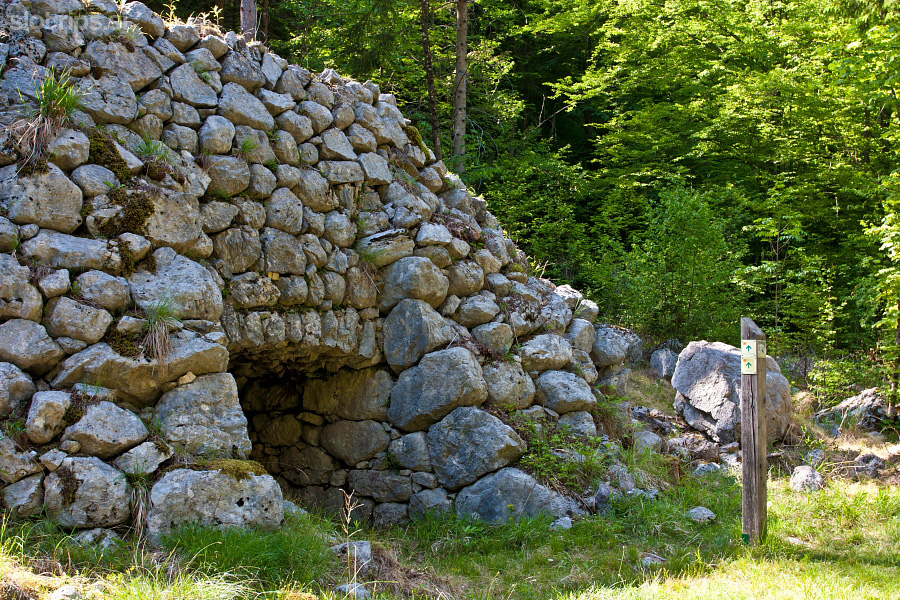 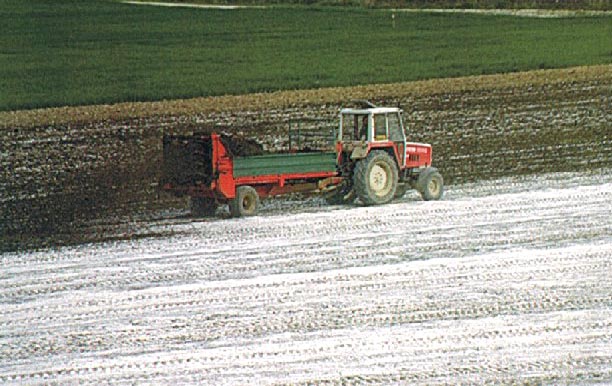 3. OKSIDACIJA IN REDUKCIJA
OKSIDACIJA:
-gorenje
-dihanje
-rjavenje

Če snov med reakcijo veže kisik, se oksidira.
Takšna reakcija se imenuje OKSIDACIJA.
REDUKCIJA
Če snov med reakcijo odda kisik, se reducira.
Takšno reakcijo imenujemo REDUKCIJA.
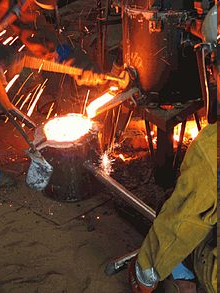 bakrov oksid + vodik      baker + voda
		CuO      +   H2          Cu   + H2O   

Bakrov oksid odda kisik – se reducira.
Vodik sprejme kisik – se oksidira.

Oksidacija in redukcija vedno potečeta skupaj.
4. OBARJANJE

Je reakcija, kjer pri mešanju dveh raztopin nastane netopen trden produkt ali OBORINA.

ED: Nastanek oborine (POSNETEK, poglej)

primer obarjanja: 
srebrov nitrat + natrijev klorid    srebrov klorid + natrijev nitrat
 (vodna raztopina)        (vodna raztopina)        (trdno)             (vodna raztopina)

AgNO3(aq) +   NaCl(aq)      AgCl(s) + NaNO3 (aq)

Nastala je bela trdna snov ali oborina!
.

DN: U, str. 82/nal.1